Aînés sans frontière
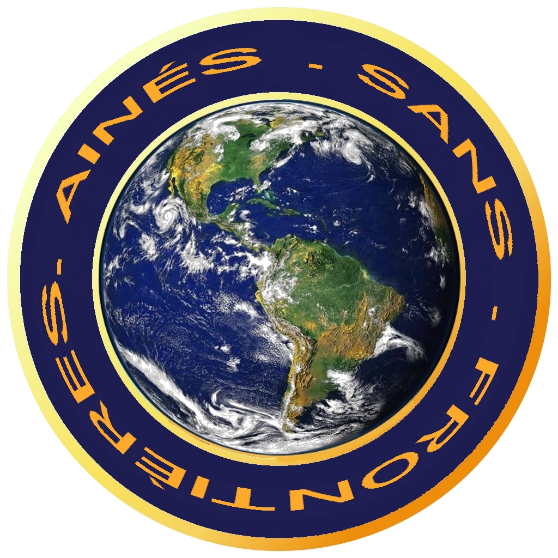 Tous humains
Tous égaux

Présentation 
par Lucie Robichaud, présidente
Aînés sans frontière
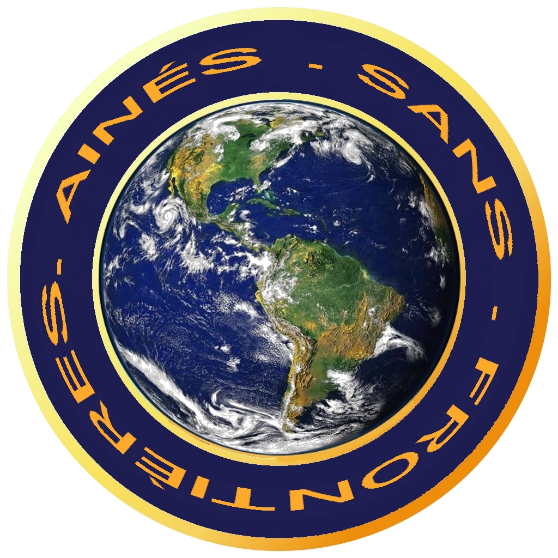 Tout a commencé par ….
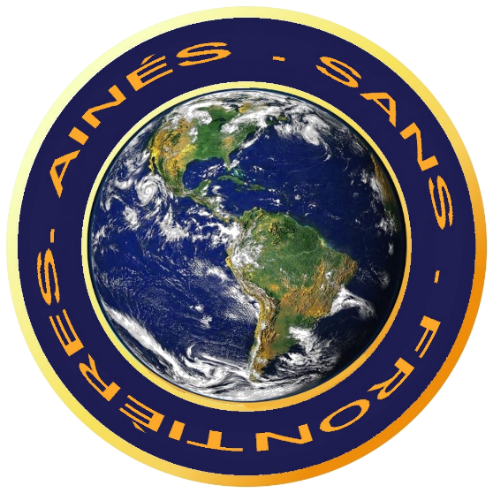 Aînés sans frontière
Création de l’organisme

Juin 2017 : c.a. provisoire; 3 membres fondateurs

Juillet 2017 : Obtention des lettres patentes

Septembre 2017 : 1ère assemblée générale et 
	                               élection du conseil d’administration
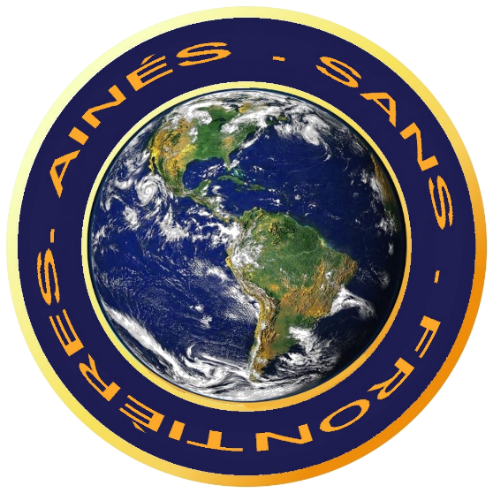 Aînés sans frontière
Objectifs :

Soutenir l’intégration des aînés immigrants dans la MRC de Joliette;
Briser la solitude et leur offrir des occasions d’échange et de socialisation avec d’autres aînés du milieu;
Améliorer leur qualité de vie par des activités sociales et culturelle
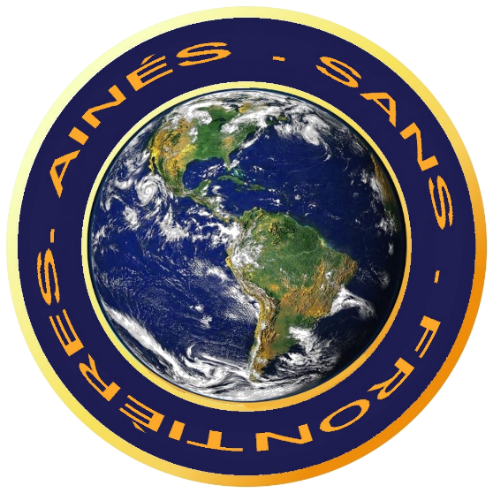 Aînés sans frontière
Activités (minimum une par mois)

Visites : découverte de milieux naturels et sites historiques

Soupers : repas-partage de mets typiques de différents pays

Loisirs : initiation à l’informatique, cours de tricot, etc.

Conférences : santé du cœur, histoire des femmes du Québec, etc.
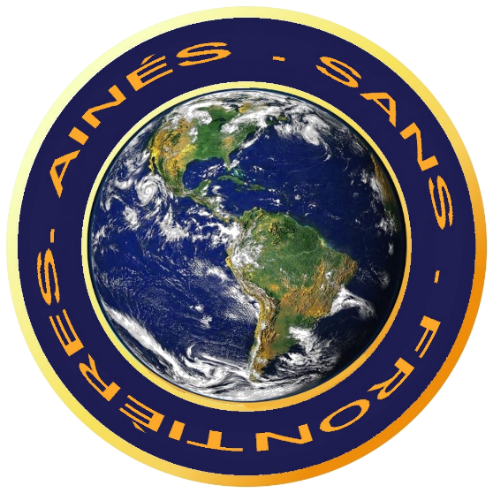 Aînés sans frontière
Objectifs atteints ! 

Création de liens d’amitié et liens d’appartenance 
Richesse des échanges
Apprentissages personnels
Sensibilisation des Aînés d’ici aux parcours de vie différents
Nombre de membres : 2017=16 membres
	2019=80 membres
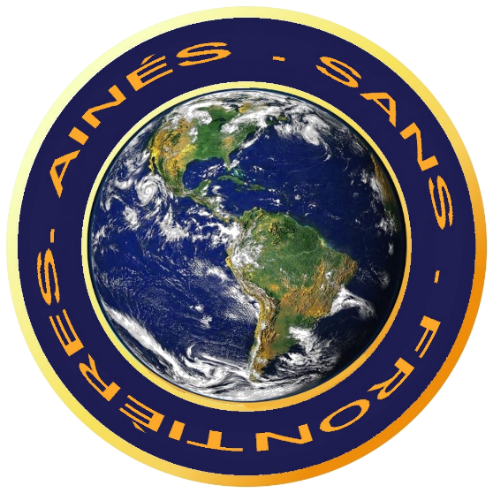 Aînés sans frontière
Et l’avenir…

-les besoins sont immenses et nos projets de développement illimités
-OBJECTIF : obtenir un financement adéquat 
(depuis nos débuts, nous avons opéré seulement grâce à quelques dons privés)
-Avoir un local permanent
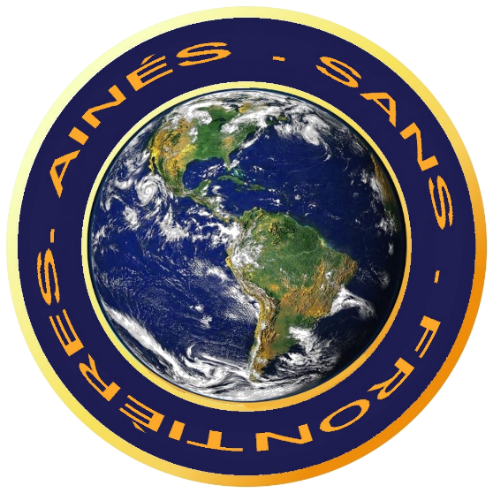 Aînés sans frontière
MERCI !
À la prochaine!

Téléphone : 450-752-0312
Courriel :ainessanfrontiere@gmail.com